Svět techniky a já
Techniku mám rád a často ji používám , dokáže usnadnit mnoho prací myslím, že někdy až příliš mnoho.
Známí vynálezci
Josef Ressel - lodní šroub
Prokop Diviš - hromosvod
Thomas Alva Edison – žárovka
Johannes Gutenberg – knihtisk
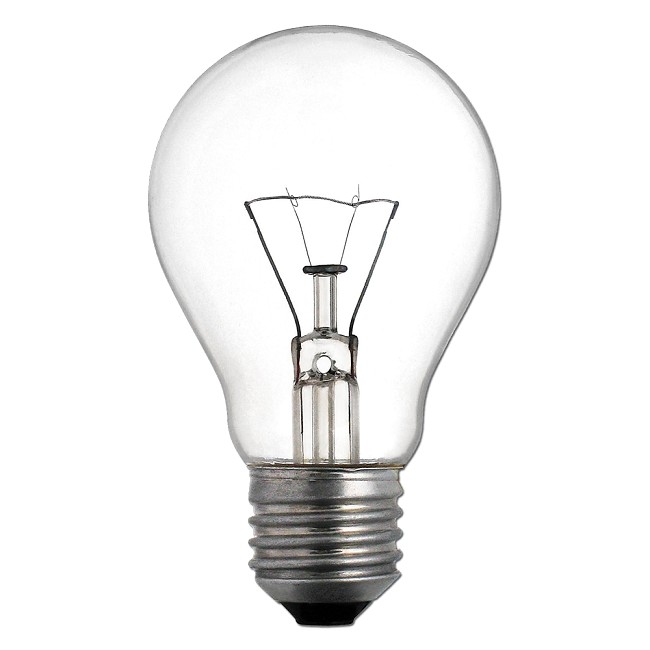 zdroj

žárovka
Stroje mohou být dost hlučné a mnoho lidí i zvířat má rádo klid .Mít bagr před domem který tam kope už od 6 hodin to je veliké potěšení :D .
Užitečnosti techniky
Člověk by bez techniky v téhle době moc nevydržel jak na jídlo taky na koníčky a vzdělávání.Bez kuchyňské techniky jako sporák, lednice, varná konvice a mikrovlnné trouby si to ani neumíme představit.
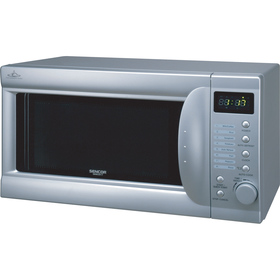 mikrovnka
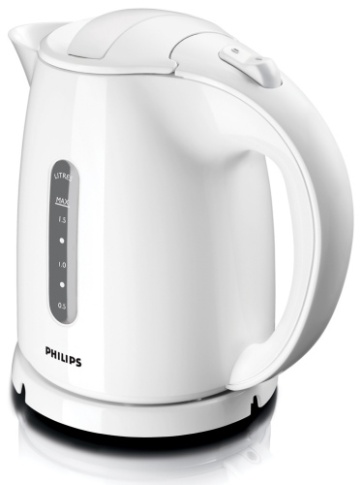 lednice
zdroj
zdroj
zdroj
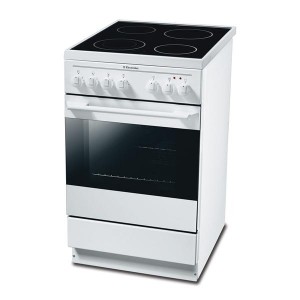 zdroj
sporák s troubou
Zápory techniky
Technika mi vadí kvůli znečišťování prostředí kouřem. Auta, komíny, vlaky, to vše znečiťuje prostředí jen kvůli lenosti lidí a aby neklesla ekonomika.
zdroj

 kouř z komínu
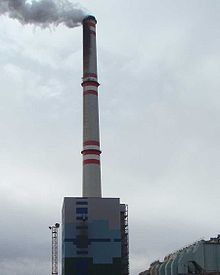 zdroj

kouř z aut
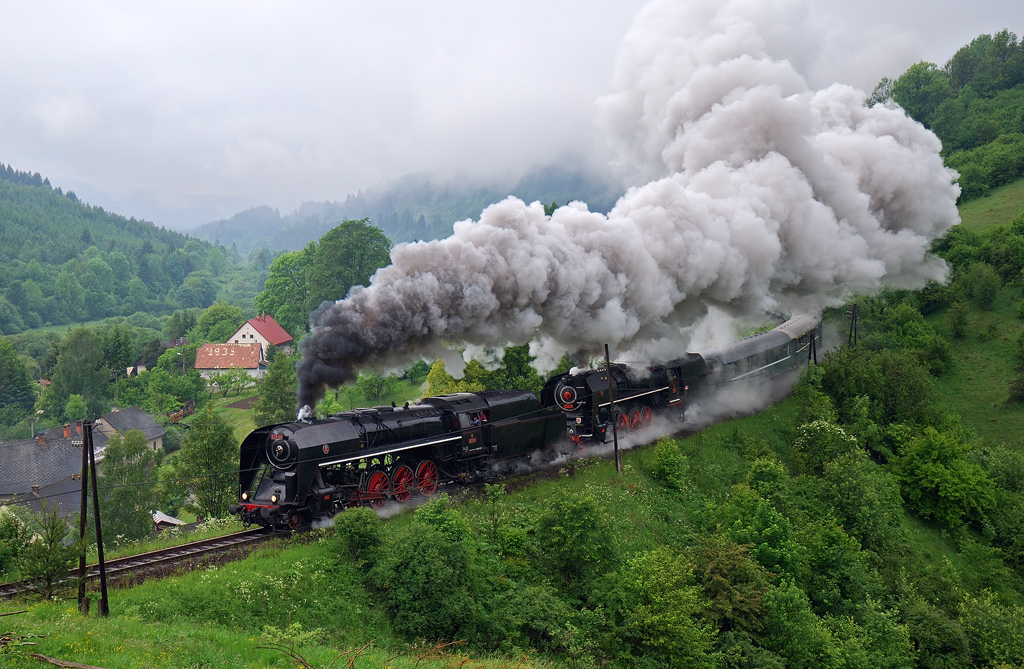 zdroj

kouř z vlaku
Technika ničí přírody také fyzicky. Nezastavitelné kácení lesu oslabuje ekosystémy. Na severu Čech se pozemní těžbou hnědého uhlí zničilo ohromné množství půdy a území pro živočichy.
V Moravskoslezském kraji v okolí Ostravy je vzduch znečišteň prachem z těžby černého uhlí. A k tomu napomáhala technika.
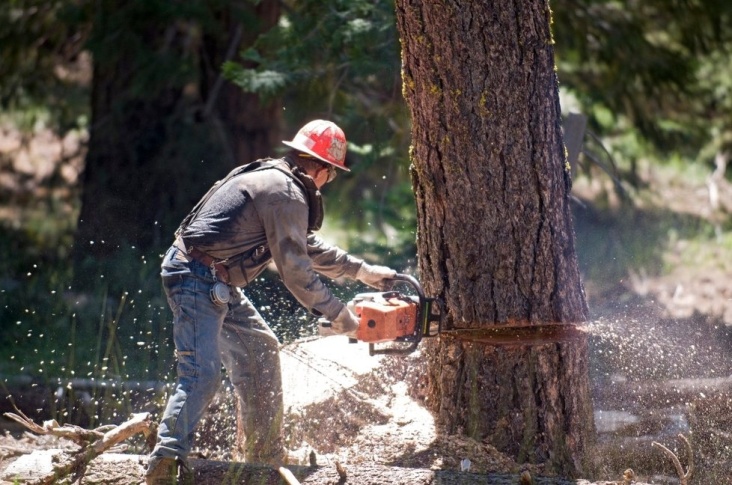 zdroj     těžení dřeva
zdroj

těžení hněd. uhlí
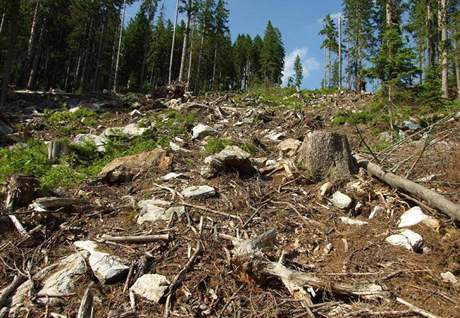 zdroj


místo po kácení lesu
Technika má klady i protiklady
Doufám že se vám moje prezentace líbila.

              Děkuji za pozvání do soutěže.



                       :-)

                                                                                                                             Jan Ibler